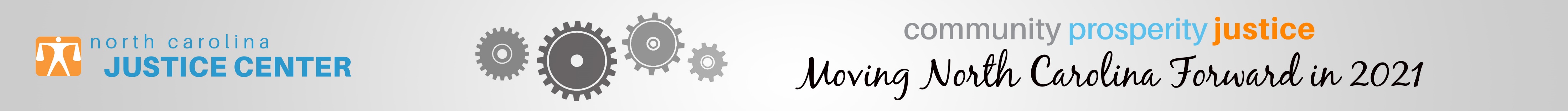 2021 IN BRIEF
The year has been if you have further questions about today’s presentation, there have been four score and twenty years 

This time last year
The legislators
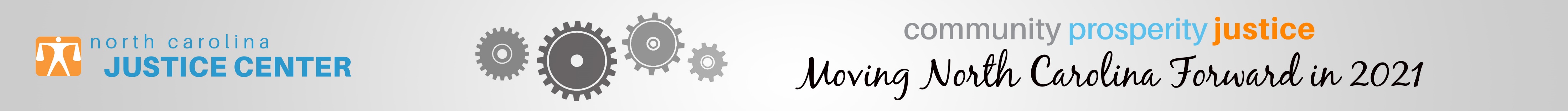 Housing, Consumer, and Energy Project
We addressed numerous bills this year impacting Housing, Consumer and Energy Issues and instead of giving a brief overview of all the bills that we have worked on we want to take a deeper dive on three industry legislative initiatives that we successfully stopped this session:

Debt Buyer Industry attempts to weaken NC law
Wage Advance - Senate Bill 467
Litigation Financing - Senate Bill 357
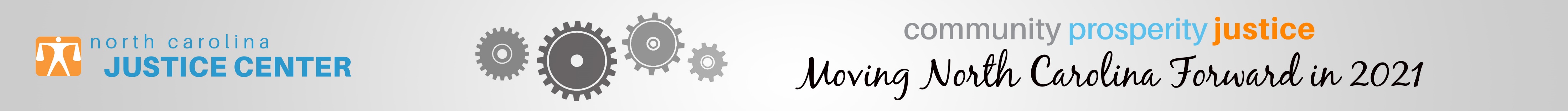 Litigation Financing “Helping Consumers in Crisis Act”
This legislation authorizes loans with:
•	high rates and fees 
•	no meaningful consumer protections
•	no meaningful licensing and regulation
•	exemption from NC lending laws
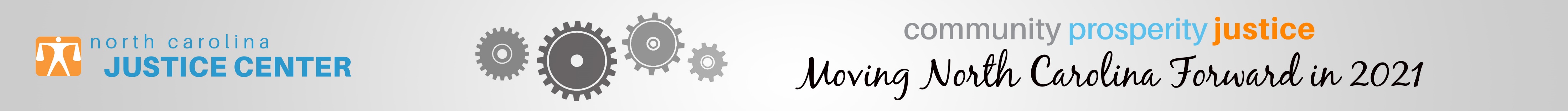 Litigation Financing “Helping Consumers in Crisis Act”
The loan is secured by anticipated proceeds from ongoing litigation

These companies operate in 44 of 50 states.

NC is one of only a handful of states whose courts have found litigation funding transactions to be unlawful under common law.
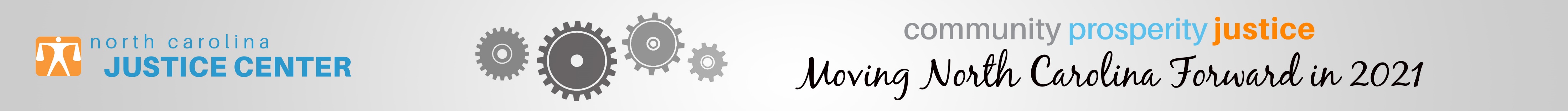 Loan Example
$10,000 Case Settlement
33% pretrial settlement contingency fee = $3,300
Leaves $6,700 to the plaintiff

Fee Structure for every 180 days
18% fee of amount borrowed
3.5% of amount borrowed
$75 paper processing fee
compounding

Borrow $2000 for 19 months
Minimum 51% APR repay approximately $4,769*